III Workshop interno do projeto OpenRAN@BrasilMeta 3 – SD-PON
Carine Mineto
Julia Aline Sousa Maciel
Luciano Martins
Luis Gustavo Maciel Riveros
Perspectivas
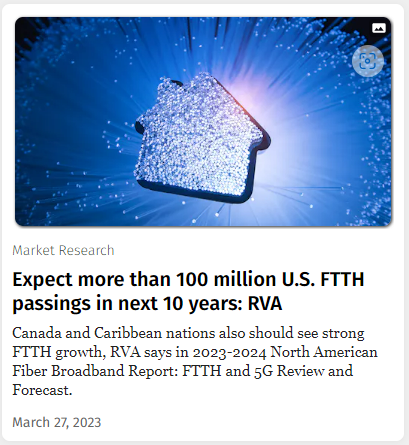 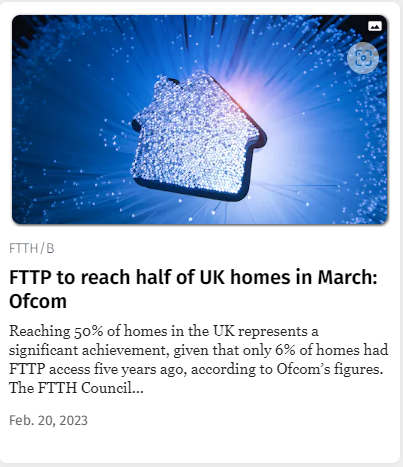 ‹#›
Fiber-to-the-x
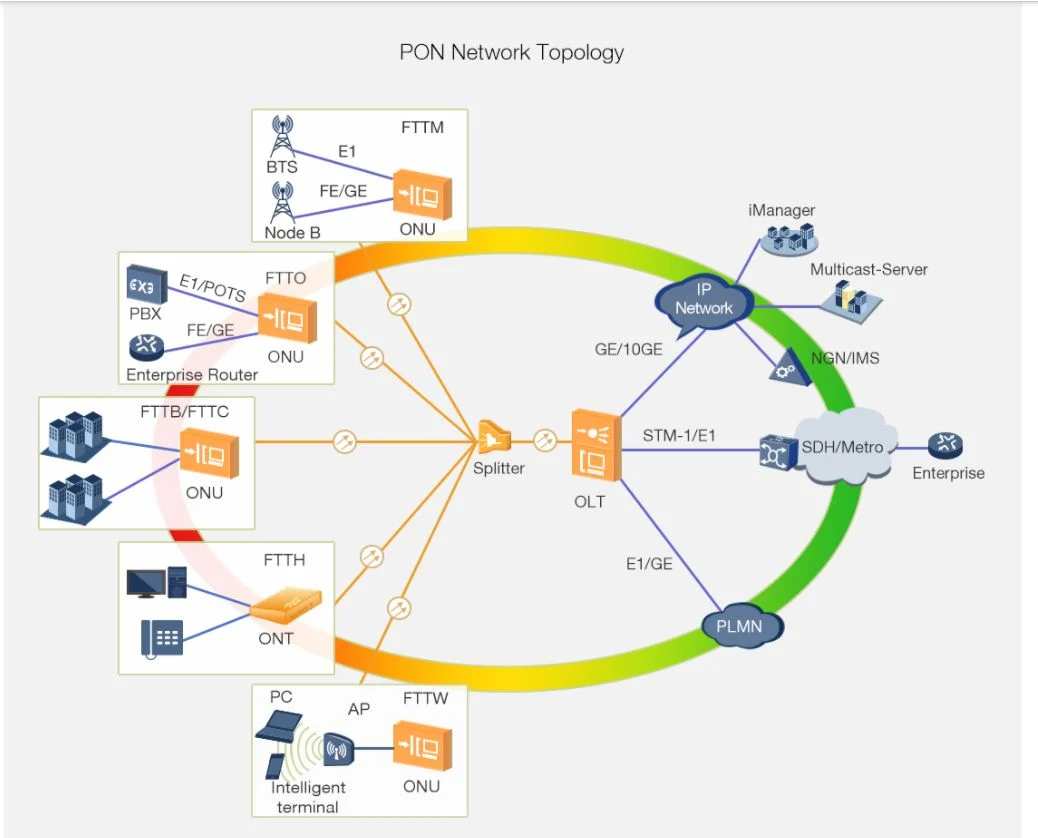 ‹#›
Arquitetura SD-PON
Interface ‘Alto Nível’
Controlador
Virtualizador
Olt
Onu
Onu
Onu
Onu
‹#›
Arquitetura SD-PON
Interface ‘Alto Nível’
Controlador
Mensageiro
Virtualizador
Olt
Onu
Onu
Onu
Onu
‹#›
Interface de eventos
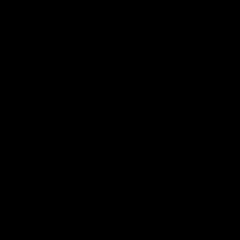 ‹#›
Demonstração laboratorial
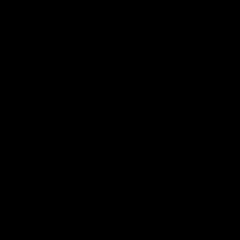 ‹#›
Próximos passos…
Operacionalizar a rede SD-PON
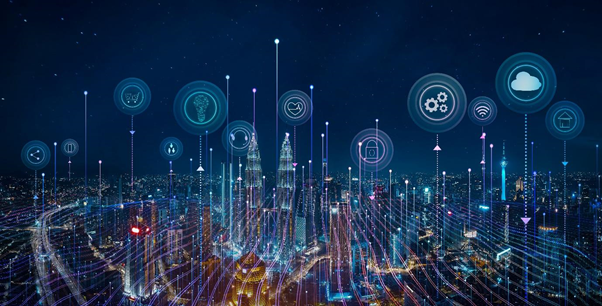 ‹#›
Obrigado!
Luis Gustavo Maciel Riveros
lriveros@cpqd.com.br